Health Informatics Capstone
Farrokh Alemi, PhD
Vladimir Cardenas, MBA
[Speaker Notes: Hello!  Am an Avatar organized by Dr. Aleami and Vlad Cardenas to describe our practicum project..]
Health Informatics Capstone
Farrok Alemi, PhD
Vladimir Cardenas, MBA
[Speaker Notes: Thank you for your interests in the Health Informatics Capstone Program of George Mason University. This presentation gives you an overview of our capstone and practicum program for potential preceptors.]
About the Capstone Practicum
[Speaker Notes: The capstone practicum program is an integral part of the curriculum for our masters in health informatics students.]
About the Capstone Practicum
[Speaker Notes: During the practicum, the students become part of the team of the host organization. They work up to 20 hours a week, unpaid, on data intensive projects in health informatics.]
Benefits to Students
[Speaker Notes: The capstone project aims to allow our students to think critically through a real-world project]
Benefits to Students
[Speaker Notes: apply their technical skills they have learned through the University program]
Benefits to Students
[Speaker Notes: and create a launch pad for their careers.]
Student Spotlight
[Speaker Notes: We have had many success stories in our capstone projects]
Student Spotlight
[Speaker Notes: One of them is Mallala, who was able to apply her health informatics expertise in a virtual nursing reality lab.]
Student Spotlight
[Speaker Notes: Another is Tran, who worked at the Commonwealth Cyber Initiative to create a prototype of a 5G-enabled telemedicine device]
Student Spotlight
[Speaker Notes: A third one is Elizabeth Cheng who interned at a startup called Lluvia Health to create an interactive map of COVID-19 hotspots.]
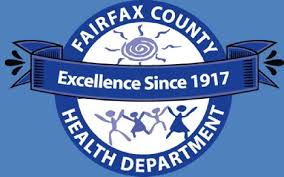 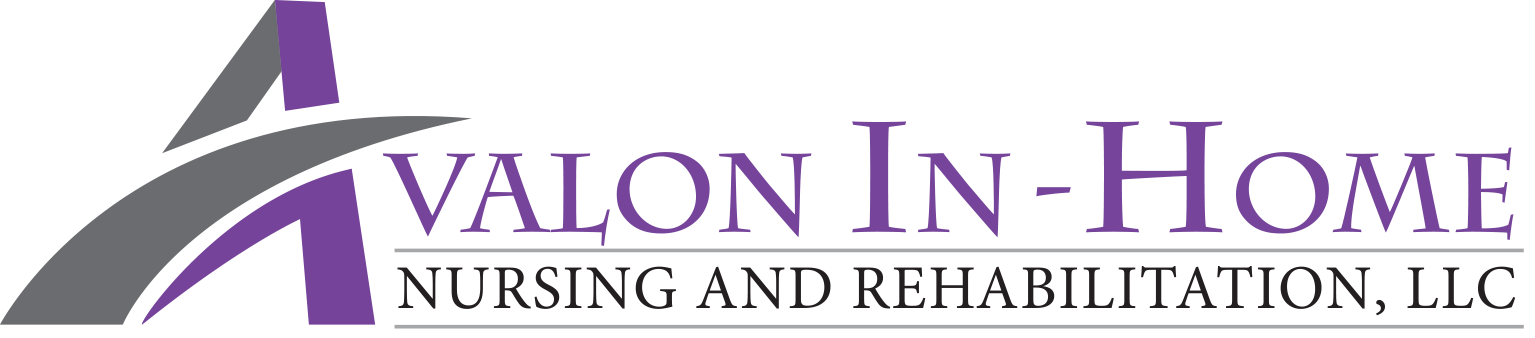 Some Participating Organizations
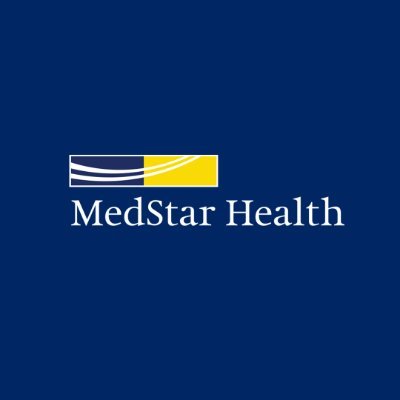 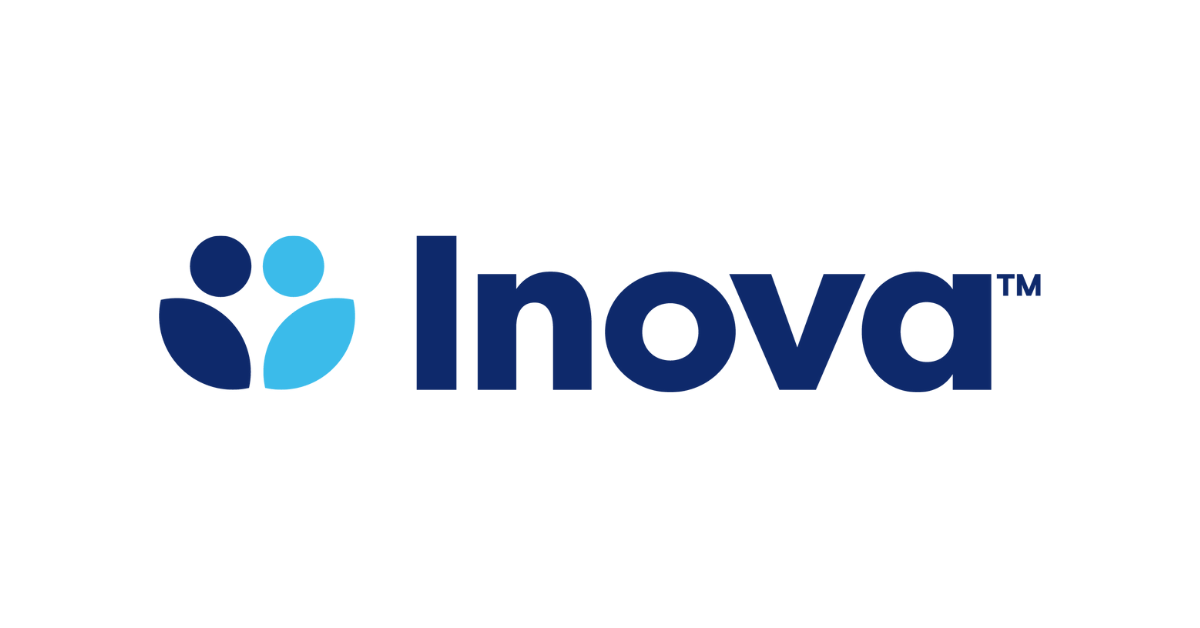 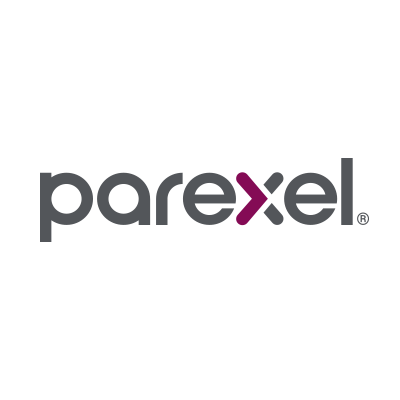 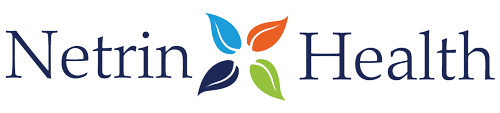 [Speaker Notes: Our students work across hospitals, public health departments, clinical trial institutes, medical product development firms and more.]
Any Size Organization
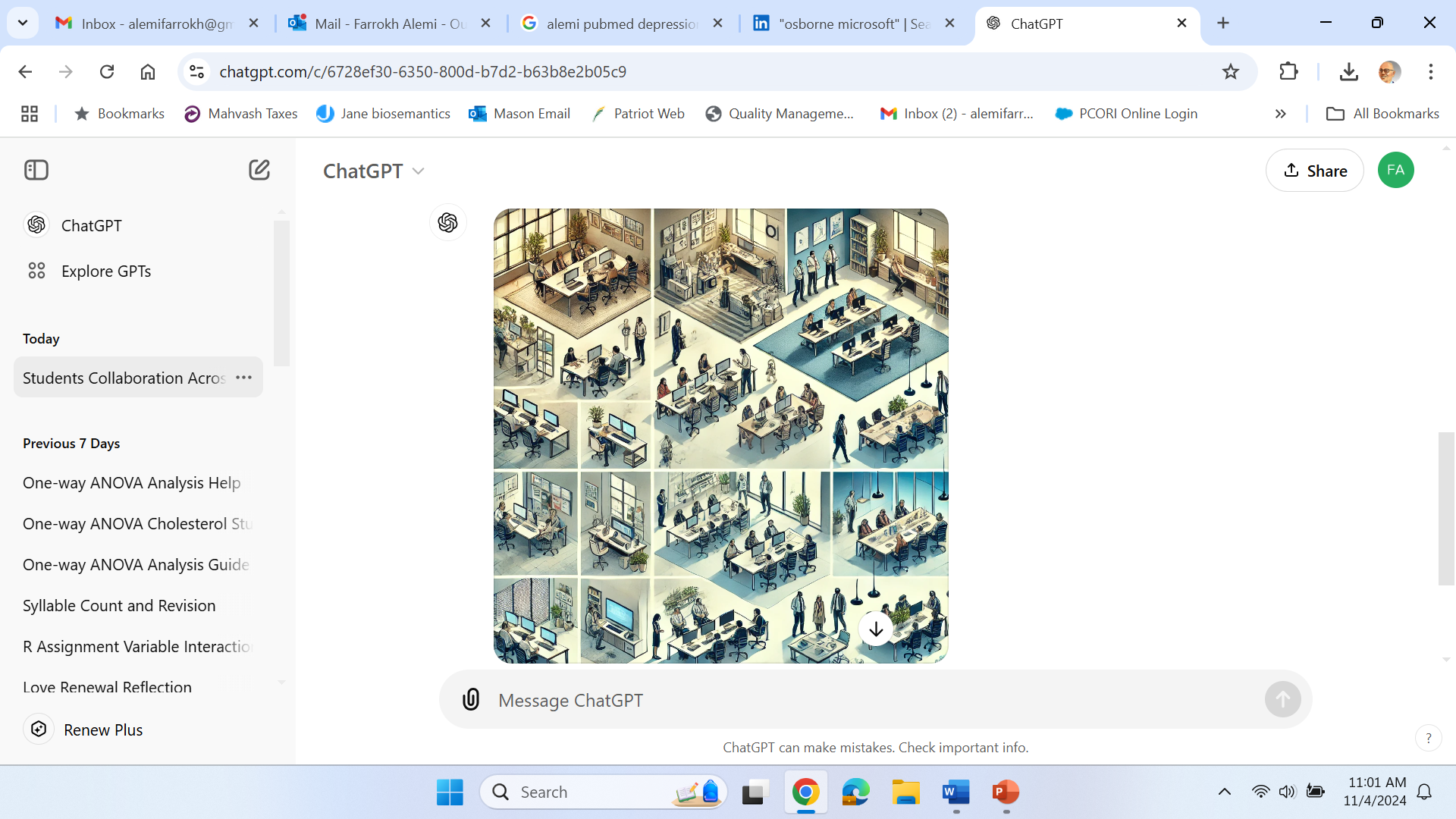 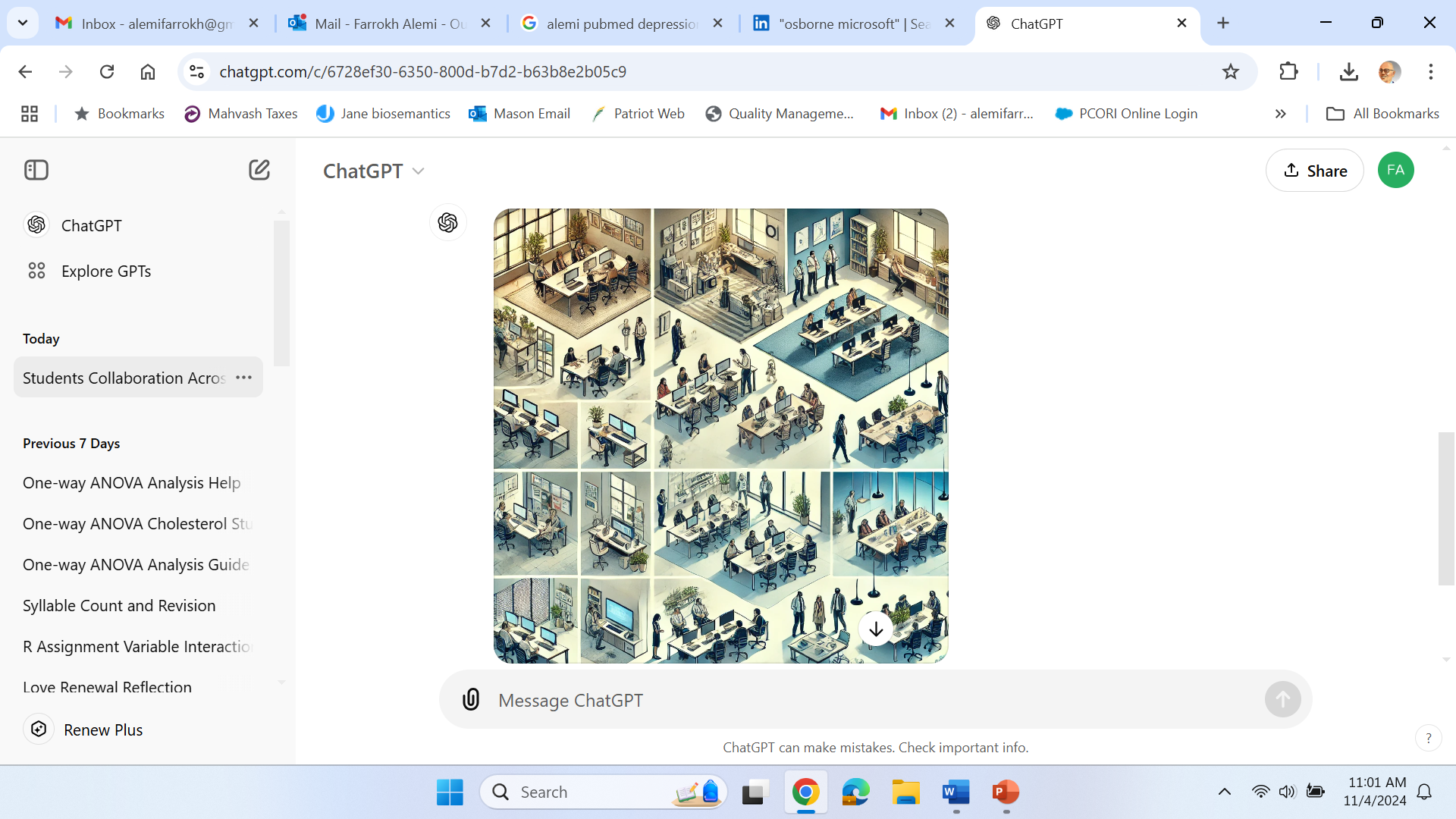 [Speaker Notes: Students work across organizations of different sizes including start ups, small, large or enterprise organizations.]
What We Are Looking For
[Speaker Notes: We are looking for organizations that provide a data-driven project that leverages the student’s skills and is achievable in 15 weeks.]
What We Are Looking For
[Speaker Notes: We would like you to provide guidance and supervision to our students.]
What We Are Looking For
[Speaker Notes: We look for organizations that have a culture that not only want projects done but are also supportive of the students’ learning.]
What We Are Looking For
[Speaker Notes: We hope that projects create pathways for professional development for our students. Although it is not required to hire the students after the capstone, we would need your support to launch their careers.]
Projects for International Students
[Speaker Notes: Majority of our graduate students are highly trained and skilled international students.]
Projects for International Students
[Speaker Notes: Besides data science skills, many of them are clinicians with MD, PharmD, DDS, and other similar degrees.]
Projects for International Students
[Speaker Notes: They are eligible to get work authorization for up to 3 years after graduation through the optional practical training (OPT) program.]
Projects for International Students
[Speaker Notes: You have an option to hire them after that by sponsoring their H1B work authorization.]
To Get Started
[Speaker Notes: To get started Send an email describing your project to Dr. Alemi]
To Get Started
[Speaker Notes: In the email tell us if you are willing to accept international students.]
Thank You!
[Speaker Notes: Thank you so much and looking forward for your participation in our capstone practicum program!]